روانشناسی یادگیری 
تنظیم وگرد آوری :سحردوستعلیزاده
جلسه ی چهارم: نظريه بازتابي
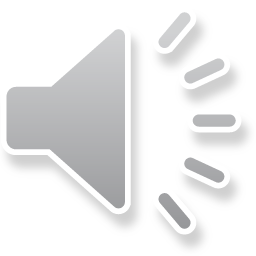 پاولف در آزمايشهاى خود از اصل مجاورت بهره مى‏گيرد و اصطلاح نظريه بازتاب يا كلاسيك را براى توصيف واحد رفتارى به كار مى‏برد. به نظر او فرايند اساسى در يادگيرى ايجاد رابطه‏اى است كه ميان محرك و پاسخ (بازتاب)، بر اثر همزمانى يا مجاورت آنها به وجود مى‏آيد.
فصل چهارم: نظريه بازتابي
طرح آزمايش‏
پاولف در سال 1902 نخستين آزمايشهاى علمى خود را به اين طريق انجام مى‏دهد
پاسخ طبيعى تراوش بزاق		 (1) R                   (1)Sمحرك طبيعي گوشت    
پاسخ طبيعي تيز كردن گوش 	  (2)R                    (2)S محرك طبيعي صداي زنگ                	                   	 (1)                         R (1)S+(2)S
				 (1)                  R (1)S+(2)S
 				 (1) R 		(1)S+(2)S
 				 (1) R                         (1)S+(2)S
				 (1) R 		(1) S
پاسخ شرطي     CR                             CS   محرك شرطي
فصل چهارم: نظريه بازتابي
خاموشى‏
چنانكه در طرح آزمايش پاولف مشاهده گرديد وقتى عامل تقويتى، يعنى گوشت با صداى زنگ نباشد بزاق حيوان رفته رفته كم مى‏شود و ديگر به صداى زنگ تراوش بزاق نمى‏كند. پاولف اين پديده را خاموشى مى‏نامد، اما پس از چند بار خاموشى مشاهده مى‏شود كه وقتى زنگ به صدا در مى‏آيد حيوان مجدداً تراوش بزاق مى‏كند، يعنى حالت شرطى سابق دوباره برقرار مى‏شود. پاولف اين رخداد را بازگشت خود به خود عنوان مى‏كند.
فصل چهارم: نظريه بازتابي
بنابراين، مفهوم تعميم محرك اين است كه وقتى آزمودنى نسبت به شخصى، شيئى يا موقعيتى شرطى شد و پاسخ يا واكنش معينى ابراز داشت، نسبت به اشخاص، اشيا و موقعيتهاى مشابه نيز همان پاسخ را مى‏دهد.
فصل چهارم: نظريه بازتابي
تخصيص محرك 
شرطى شدن مجدد
يكى ديگر از مفاهيم شرطى بازتابى شرطى شدن مجدد است و آن عبارت از اين است كه وقتى‏ آزمودنى پاسخ خود را در رابطه با يك محرك معين به دست نمى‏آورد، اما به جاى آن محرك ديگرى را به كار مى‏برد كه پاسخ مطلوب خود را دريافت مى‏كند. به اين عمل شرطى شدن مجدد مى‏گويند.
فصل چهارم: نظريه بازتابي
شرطى شدن در سطح بالاتر

در اين مثال چراغ قرمز يا سبز با صداى زنگ وابستگى پيدا مى‏كند.
فصل چهارم: نظريه بازتابي
كاربردهاى آموزشى نظريه بازتابى
 كاربرد آموزشى تعميم محرك‏
تا جايى كه ممكن است براى گسترش دامنه معلومات شاگردان از تعميم بهره جوييد. همواره محركهاى سنجيده و مؤثر را در نظر بگيريد و از تعميمهاى گمراه‏كننده و بى‏پايه دورى كنيد.
فصل چهارم: نظريه بازتابي
كاربرد آموزشى تخصيص محرك‏
معلمان وظيفه دارند در درسهاى خود از طرح پرسشها و پاسخها گوناگون و همچنين نقشه و ابزارهاى سمعى و بصرى بهره جويند.
فصل چهارم: نظريه بازتابي
كاربرد آموزشى خاموشي ‏
اگر بخواهيم پاسخ يا رفتار نامطلوبى را از بين ببريم شايسته است محرك اصلى يا عامل تقويت رفتار را از صحنه عمل دور كنيم، يا آنكه به جاى محرك شرطى نامطلوبى كه پاسخ خود را دريافت نمى‏كند محرك شرطى ديگرى به كار بريم تا همان پاسخ را دريافت دارد.
فصل چهارم: نظريه بازتابي
كاربرد آموزشى شرطى شدن در سطح بالاتر
محيط مدرسه، كلاس درس و رفتار معلمان و كاركنان با شاگردان هرچه دلپذيرتر و انساني تر باشد.